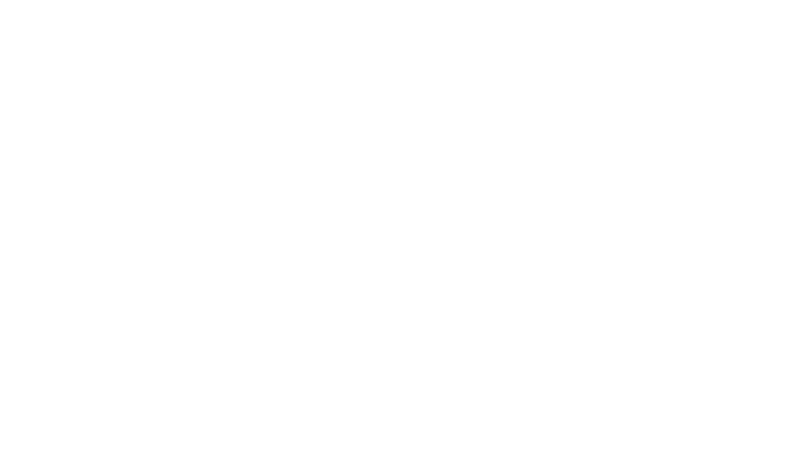 © 2012 Snack Music Productions
Good morning,
hi there…
Don’t worry God is there
Don’t worry ‘cause he cares,
Don’t worry God is there
Don’t worry ‘cause he cares,
He cares for you!
Good morning,
hi there…
Don’t worry God is there
Don’t worry ‘cause he cares,
Don’t worry God is there
Don’t worry ‘cause he cares,
He cares for you!
Good morning,
hi there…
Don’t worry God is there
Don’t worry ‘cause he cares,
Don’t worry God is there
Don’t worry ‘cause he cares,
He cares for you!
Good morning,
hi there…
Don’t worry God is there
Don’t worry ‘cause he cares,
Don’t worry God is there
Don’t worry ‘cause he cares,
He cares for you!
Don’t worry God is there
Don’t worry ‘cause he cares,
Don’t worry God is there
Don’t worry ‘cause he cares,
He cares for you!
TOOT TOOT!
Snack Music